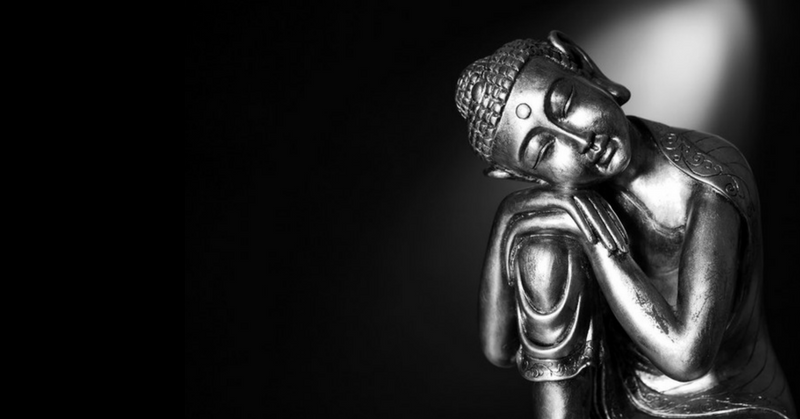 Pure Land Buddhism
Focus;

What is Pure Land Buddhism?
To begin… Recap quiz!
Buddhism ;

  1. Note.

  2. Briefly.
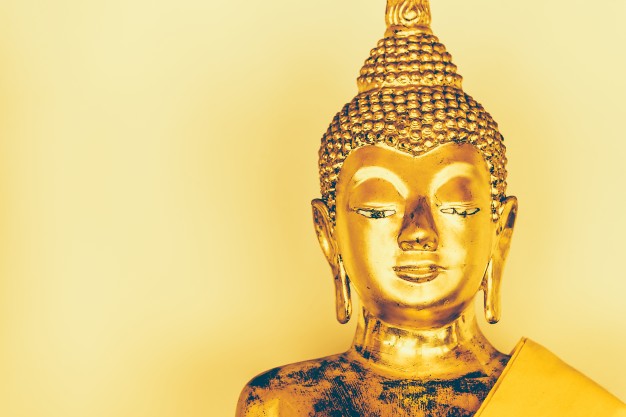 Pure Land Buddhism
Buddhism ;

  1. Explain the basis of Pure Land 
     Buddhism. Refer to the tradition it
     emerged from and where it began.

  2. Explain the nature of the Pure Land 
      include a quotation in your answer.

  3. Explain how the Pure Land can be reached.

  4. How is Pure Land different from other 
      forms of Buddhism?

  5. Explain why Pure Land gained popular appeal.
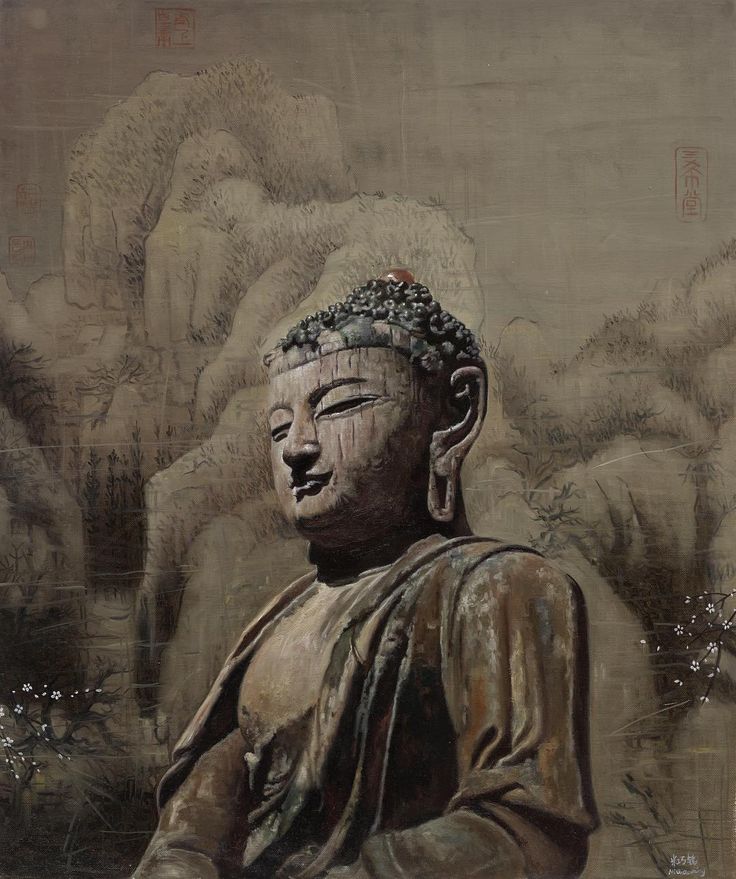 Pure Land Buddhism
Buddhism ;

  1. Is it fair that a murderer could  
     meditate on Amitabha’s name    
     and gain salvation in Sukhavati.  
     Should everyone be given the same 
     chance to achieve enlightenment 
     regardless of what they have done? 
     Explain reasons for your answer.

  2. Briefly.
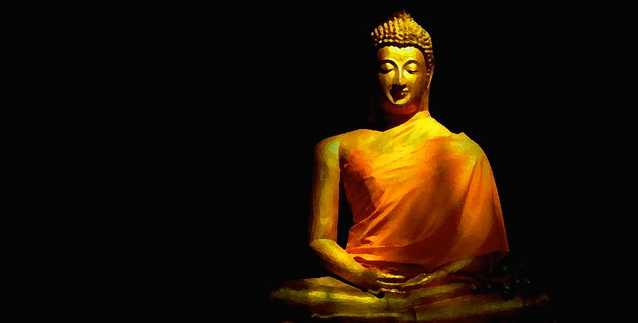 Pure Land Buddhism
Pure Land in Japan;

  1. Explain how Pure Land began in Japan.

  2. Explain how Pure Land developed and
       evolved in Japan.
Exam question;

To what extent could it be argued that Pure Land does not follow the main principles of the Buddha’s teaching?